55-4
These materials are by the Kongki Ka Project and are made available to you under the terms of the Creative Commons Attribution ShareAlike license 4.0.
You have permission to share and redistribute these materials in any format and to make reasonable revisions and adaptations of this translation, provided that:
You include the above licence and source information.
If you redistribute these materials or create derivatives, you must distribute your contributions under the same license as the original.
 
The Holy Bible, Berean Standard Bible, BSB is produced in cooperation with Bible Hub, Discovery Bible, OpenBible.com, and the Berean Bible Translation Committee. This text of God's Word has been dedicated to the public domain.
 
Tibetan text is from the Central Tibetan Bible translation by Central Asia Publishing. Used by permission
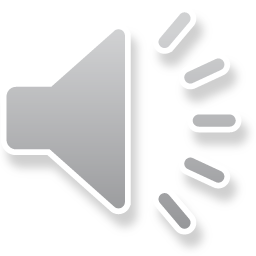 [Speaker Notes: Ch Kham
55 Paul’s Arrest and Trials
1. Paul purifies himself – Acts 21:17-30 (Left Top)
2. Paul captured – Acts 21:31 – 22:29 (Center Top)
3. Paul before the Jewish Council – Acts 22:30 – 23:10 (Right Top)
4. God encourages Paul – Acts 23:11 (Right 2nd)
5. Conspiracy to kill Paul – Acts 23:12-22 (Right 3rd)
6. Paul escorted out of Jerusalem – Acts 23:23-35 (Bottom)
7. Paul before Felix – Acts 24:1-27 (Left near Bottom)
8. Paul before Festus – Acts 25:1-12 (Left Center)
9. Paul before Agrippa and Bernice – Acts 25:13 – 26:32 (Center)]
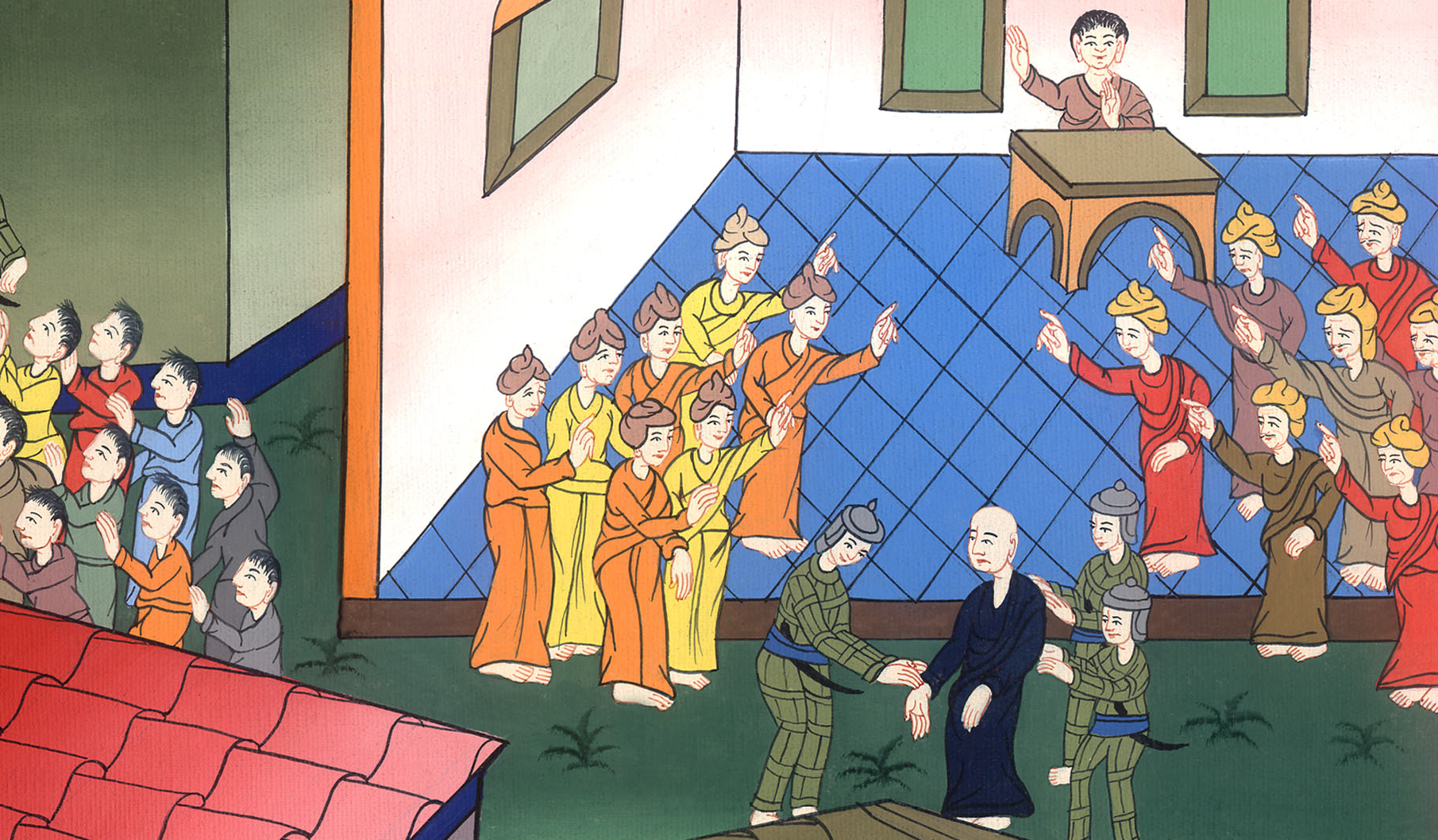 མཛད་པ 23
པའུ་ལུ་གྲོས་ཚོགས་ལ་ཁྲིད་པ།
མཛད་པ 23
པའུ་ལུ་གྲོས་ཚོགས་ལ་ཁྲིད་པ།
Paul before the Jewish Council – Acts 22:30 – 23:10
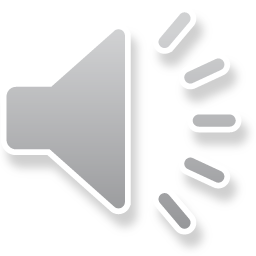 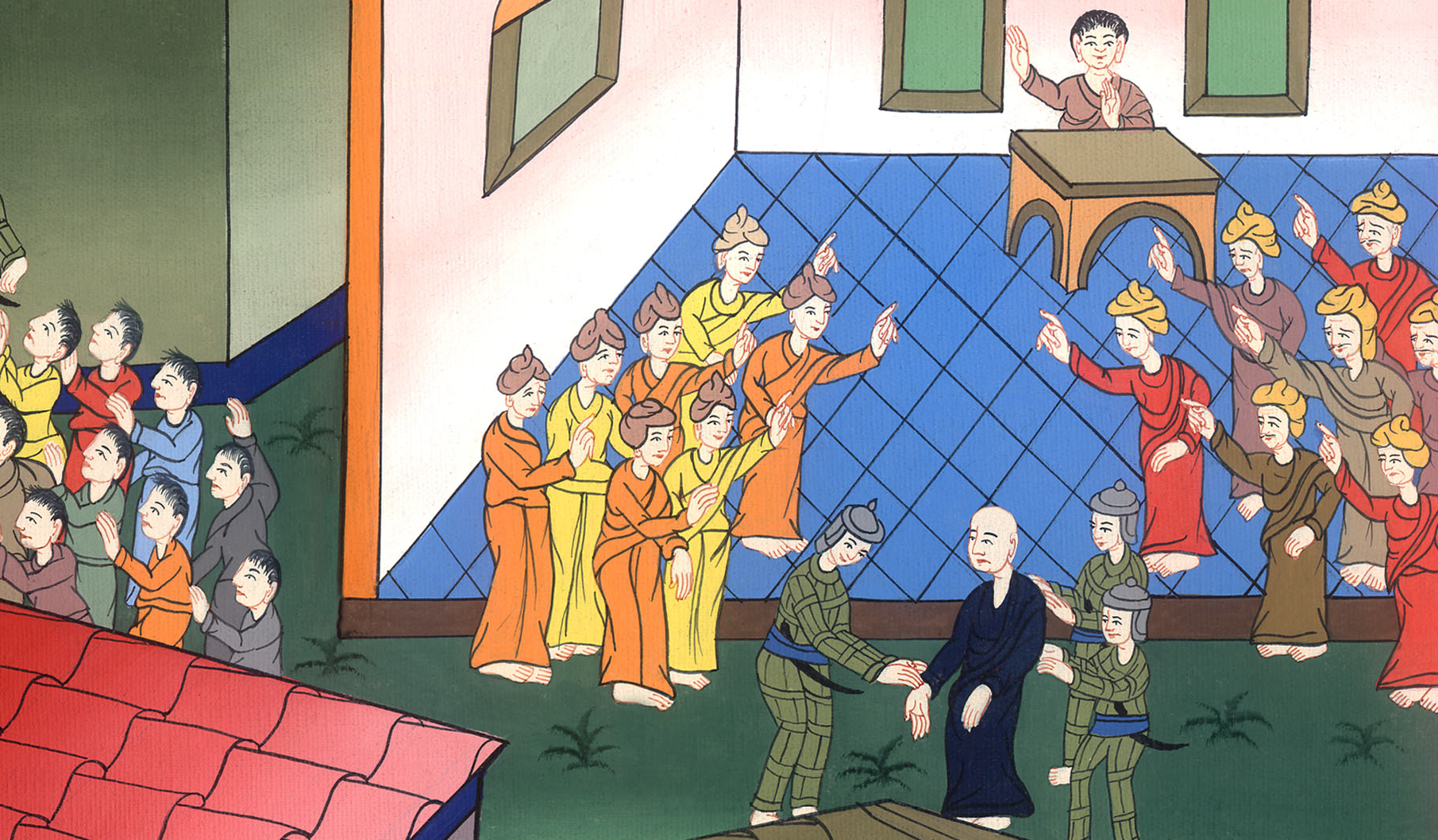 མཛད་པ 23
པའུ་ལུ་གྲོས་ཚོགས་ལ་ཁྲིད་པ།
This work is licensed under a Creative Commons Attribution-ShareAlike 4.0 International License
30ཡ་ཧུ་དཱ་པ་རྣམས་ཀྱིས་པའུ་ལུ་ལ་ནག་ཉེས་བཙུགས་པའི་རྒྱུ་རྐྱེན་ཅི་ཡིན་པ་ངེས་པར་དུ་ཤེས་པར་འདོད་པས་སྟོང་དཔོན་གྱིས་དེའི་སང་ཉིན་པའུ་ལུ་གློད་བཀྲོལ་བཏང་ཞིང༌། བླ་ཆེན་དང་གྲོས་ཚོགས་ཡོངས་སྐོང་དགོས་པའི་བཀའ་བཏང་ནས་ཁོས་པའུ་ལུ་ཁོ་ཚོའི་དྲུང་དུ་འཁྲིད་དུ་བཅུག་གོ
30The next day the commander, wanting to learn the real reason Paul was accused by the Jews, released him and ordered the chief priests and the whole Sanhedrin  to assemble. Then he brought Paul down and had him stand before them.
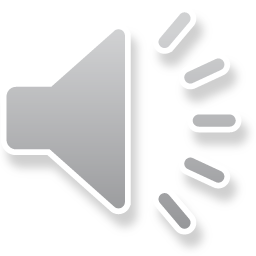 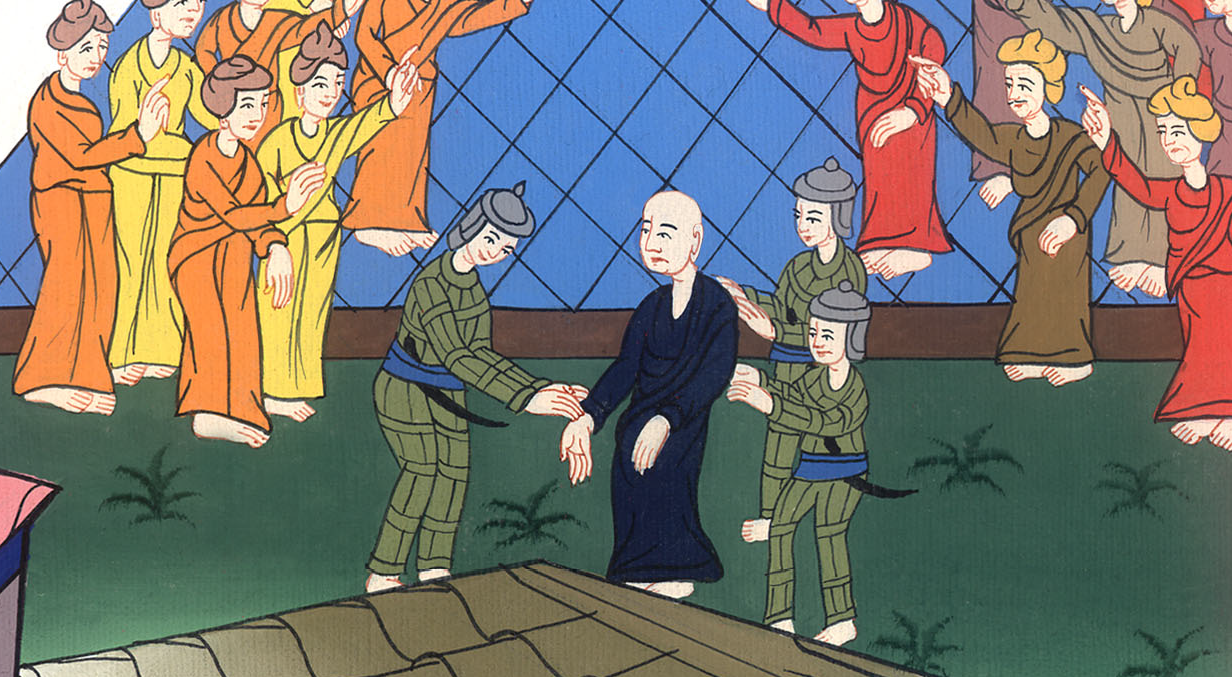 མཛད་པ 22:30
23:1པའུ་ལུས་གྲོས་ཚོགས་ལ་ནན་གྱིས་བལྟས་ནས་“སྤུན་ཟླ་རྣམས། དེ་རིང་གི་བར་དུ་ངས་དཀོན་མཆོག་གི་སྤྱན་སྔར་རྒྱུ་དག་ཡོད་པའི་སྒོ་ནས་སྤྱོད་པ་བཟང་པོ་བྱས་པ་ཡིན་”ཞེས་གསུངས།
23:1Paul looked directly at the Sanhedrin  and said, “Brothers, I have conducted myself before God in all good conscience to this day.”
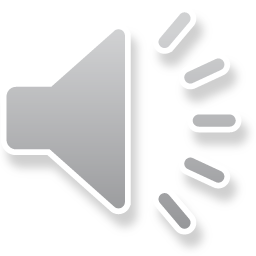 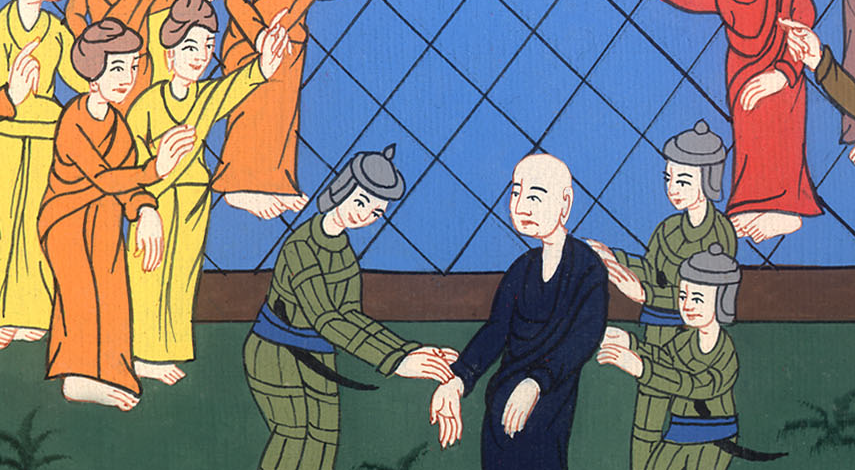 མཛད་པ 23:1
2བླ་ཆེན་གཙོ་བོ་ཨ་ནན་ཡཱ་ཡིས་པའུ་ལུའི་ཉེ་འཁོར་དུ་ལངས་ནས་བསྡད་ཡོད་པའི་མི་རྣམས་ལ་ཁོང་གི་ཞལ་ལ་གཞུ་དགོས་པའི་བཀའ་བཏང༌།
2At this, the high priest Ananias ordered those standing near Paul to strike him on the mouth.
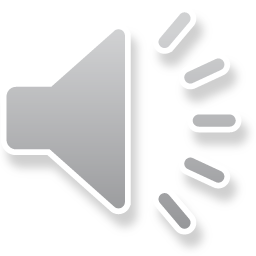 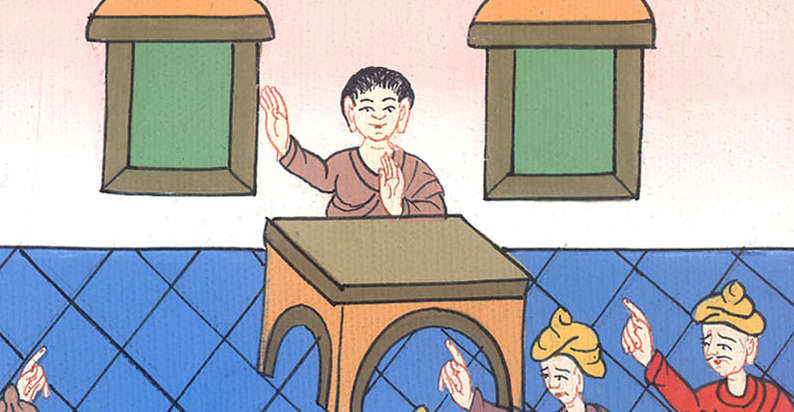 མཛད་པ 23:2
3ཡང་པའུ་ལུས་ཁོ་ལ་“ཁ་བཤད་དོན་ལ་མི་གནས་པ་ཁྱོད། དཀོན་མཆོག་གིས་ཁྱོད་རྡུང་བར་མཛད་ངེས་ཡིན། ཁྱོད་ཀྱིས་ཁྲིམས་བཞིན་དུ་ང་ཁྲིམས་གཅོད་བྱེད་པའི་ཆེད་དུ་དེར་བསྡད་ཡོད་ཀྱང༌། ཁྲིམས་དང་འགལ་ཏེ་ང་རྡུང་བའི་བཀའ་གཏོང་ངམ་”ཞེས་གསུངས།
3Then Paul said to him, “God will strike you, you whitewashed wall! You sit here to judge me according to the law, yet you yourself violate the law by commanding that I be struck.”
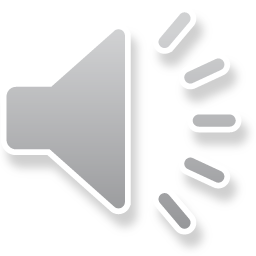 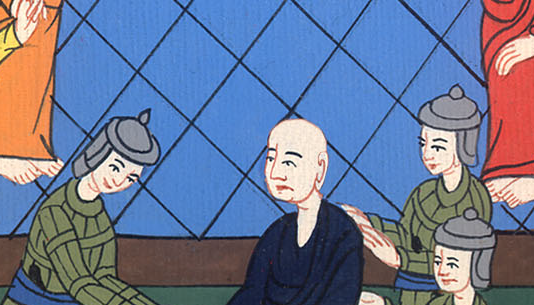 མཛད་པ 23:3
4པའུ་ལུ་ཡི་གཡས་གཡོན་དུ་ཡོད་པའི་མི་རྣམས་ཀྱིས་“ཁྱོད་ཀྱིས་དཀོན་མཆོག་གི་བླ་ཆེན་གཙོ་བོ་ལ་དམའ་འབེབས་གཏོང་བར་ཕོད་དམ་”ཞེས་སྨྲས་པས།
4But those standing nearby said, “How dare you insult the high priest of God!”
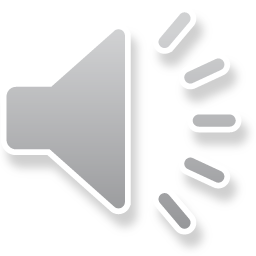 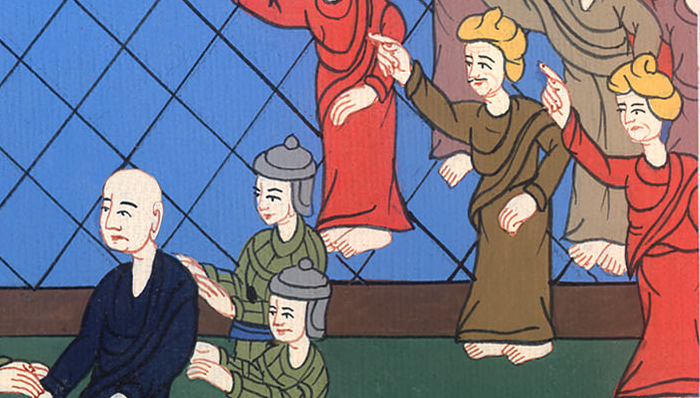 མཛད་པ 23:4
5པའུ་ལུས་“སྤུན་ཟླ་རྣམས། ངས་ཁོང་བླ་ཆེན་གཙོ་བོ་ཡིན་པ་མ་ཤེས། གསུང་རབ་ཀྱི་ནང་ལ་ཁྱོད་ཀྱི་མི་རིགས་ཀྱི་དཔོན་པོ་ལ་དམའ་འབེབས་མ་གཏོང་ཞིག་ཅེས་འཁོད་ཡོད་”ཅེས་གསུངས།
5“Brothers,” Paul replied, “I was not aware that he was the high priest, for it is written: ‘Do not speak evil about the ruler of your people.’
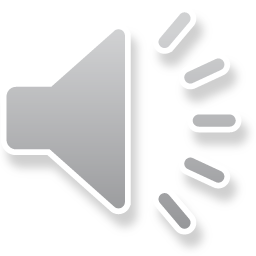 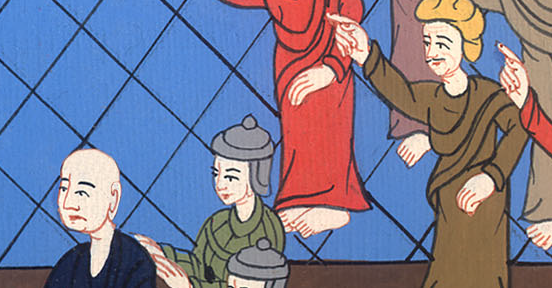 མཛད་པ 23:5
6མི་དེ་ཚོའི་ནང་ནས་ཕྱོགས་ཁག་ཅིག་སཱ་ཅུ་སེ་པ་དང༌། ཕྱོགས་ཁག་གཞན་ཕཱ་རུ་ཤི་པ་ཡིན་པ་མཁྱེན་པས་པའུ་ལུས་གྲོས་ཚོགས་ལ་སྐད་ཆེན་པོས་“སྤུན་ཟླ་རྣམས། ང་ནི་ཕཱ་རུ་ཤི་པ་ཡིན་ལ། ཕཱ་རུ་ཤི་པའི་བུ་རྒྱུད་ཀྱང་ཡིན་ནོ། ངས་གཤིན་པོ་རྣམས་འཆི་བ་ནས་སླར་གསོན་པར་འགྱུར་བ་ལ་ཡིད་རྟོན་པར་དད་པ་བྱེད་པས་ད་ལྟ་ཁྲིམས་གཅོད་མྱོང་”ཞེས་གསུངས།
6Then Paul, knowing that some of them were Sadducees and others Pharisees, called out in the Sanhedrin, “Brothers, I am a Pharisee, the son of a Pharisee. It is because of my hope in the resurrection of the dead that I am on trial.”
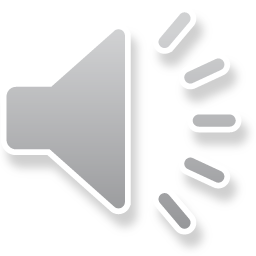 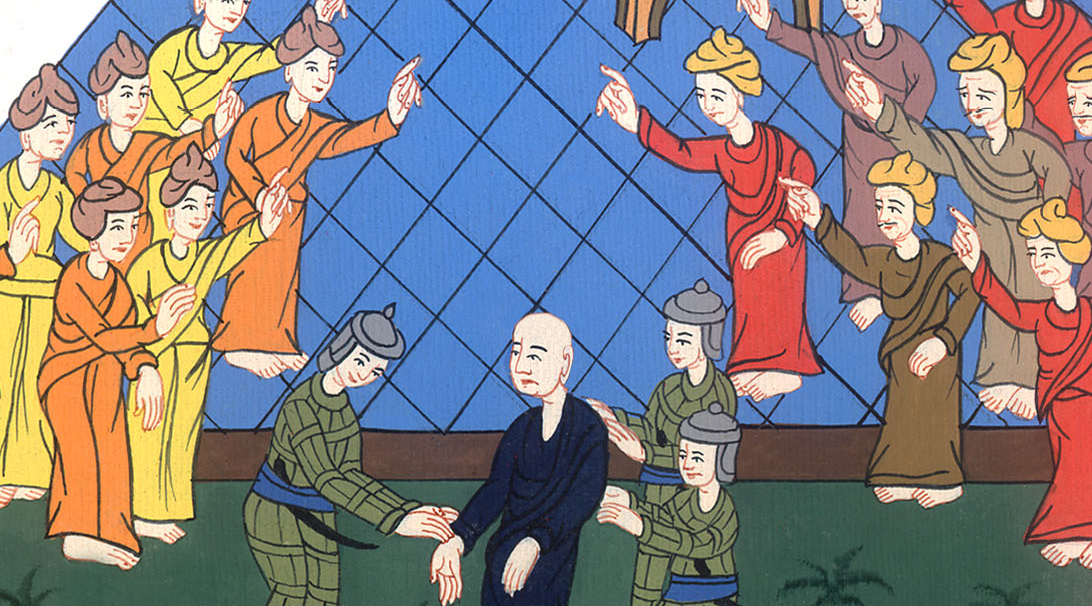 མཛད་པ 23:6
7དེ་ལྟར་གསུངས་པས་ཕཱ་རུ་ཤི་པ་དང་སཱ་ཅུ་སེ་པ་གཉིས་ཀྱི་བར་དུ་རྩོད་གླེང་ཞིག་བྱུང་བས་གྲོས་ཚོགས་མི་མཐུན་པར་གྱུར།
7As soon as he had said this, a dispute broke out between the Pharisees and Sadducees, and the assembly was divided.
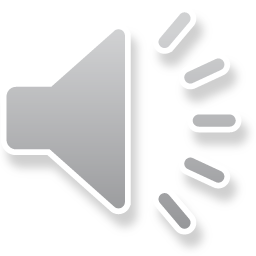 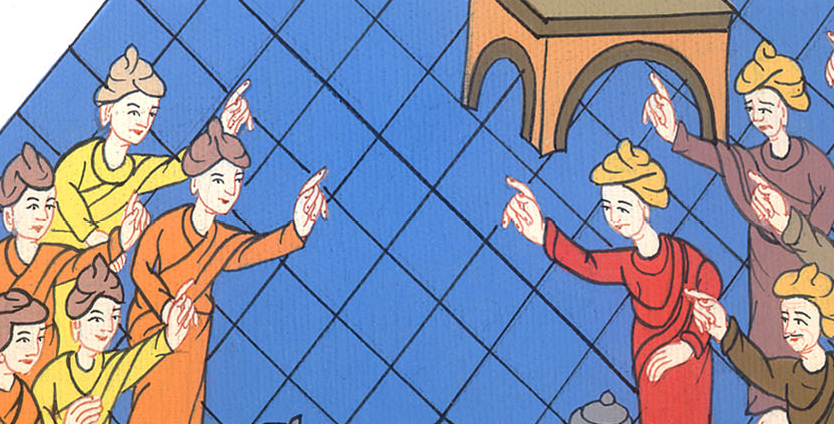 མཛད་པ 23:7
8(གང་ཡིན་ཞེ་ན། སཱ་ཅུ་སེ་པ་རྣམས་ཀྱིས་འཆི་བ་ནས་སླར་གསོན་པར་འགྱུར་བ་དང༌། དཀོན་མཆོག་གི་ཕོ་ཉ། སེམས་ཉིད་ཀྱང་མེད་ཅེས་ཟེར། ཕཱ་རུ་ཤི་པ་རྣམས་ཀྱིས་དེ་ཚོ་གསུམ་ཡོད་པར་ཟེར་)
8For the Sadducees say that there is neither a resurrection, nor angels, nor spirits, but the Pharisees acknowledge them all.
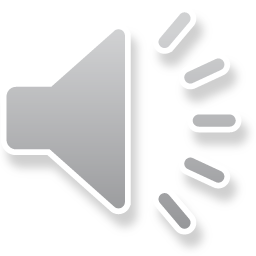 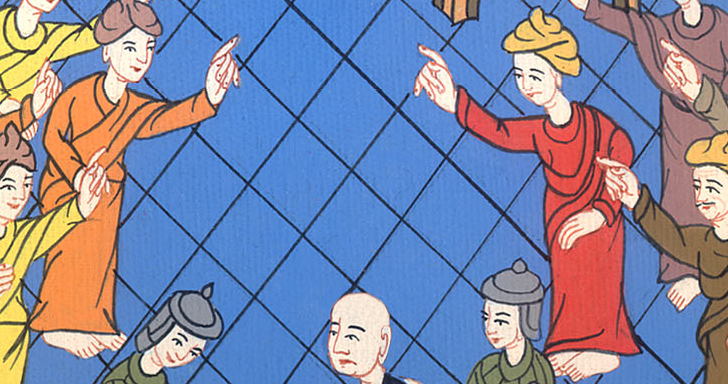 མཛད་པ 23:8
9འུར་སྒྲ་ཆེན་པོ་བྱུང་བ་དང༌། ཕཱ་རུ་ཤི་པའི་ཕྱོགས་ཁག་གི་ཆོས་ཁྲིམས་ལ་མཁས་པའི་མི་ཁ་ཤས་ལངས་ནས་རྩོད་གླེང་བྱེད་དེ་“ང་ཚོས་མི་འདིར་ཉེས་སྐྱོན་ཅིའང་མི་རྙེད། གལ་ཏེ་སེམས་ཉིད་ཡང་ན་དཀོན་མཆོག་གི་ཕོ་ཉ་ཞིག་གིས་ཁོ་ལ་གཏམ་གསུངས་ན་ཅི་འདྲ་ལགས་”ཞེས་བཤད།
9A great clamor arose, and some scribes from the party of the Pharisees got up and contended sharply, “We find nothing wrong with this man. What if a spirit or an angel has spoken to him?”
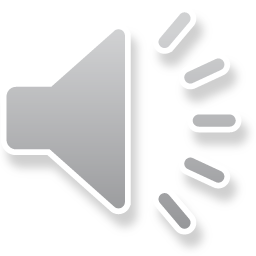 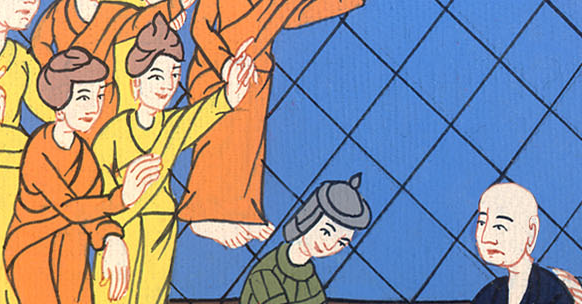 མཛད་པ 23:9
10རྩོད་པ་དེ་ཤུགས་ཆེར་སོང་བས། ཁོ་ཚོས་པའུ་ལུ་དུམ་བུར་བཅད་པའི་ཉེན་ཁ་ཡོད་པར་འཇིགས་ནས། སྟོང་དཔོན་གྱིས་དམག་མི་རྣམས་ལ་པའུ་ལུ་ཁོ་ཚོའི་དཀྱིལ་ནས་མཁར་རྫོང་ལ་དབང་ཤུགས་ཀྱིས་འཁྲིད་དགོས་པའི་བཀའ་བཏང༌།
10The dispute grew so violent that the commander was afraid they would tear Paul to pieces. He ordered the soldiers to go down and remove him by force and bring him into the barracks.
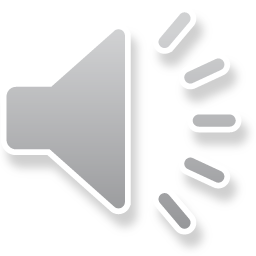 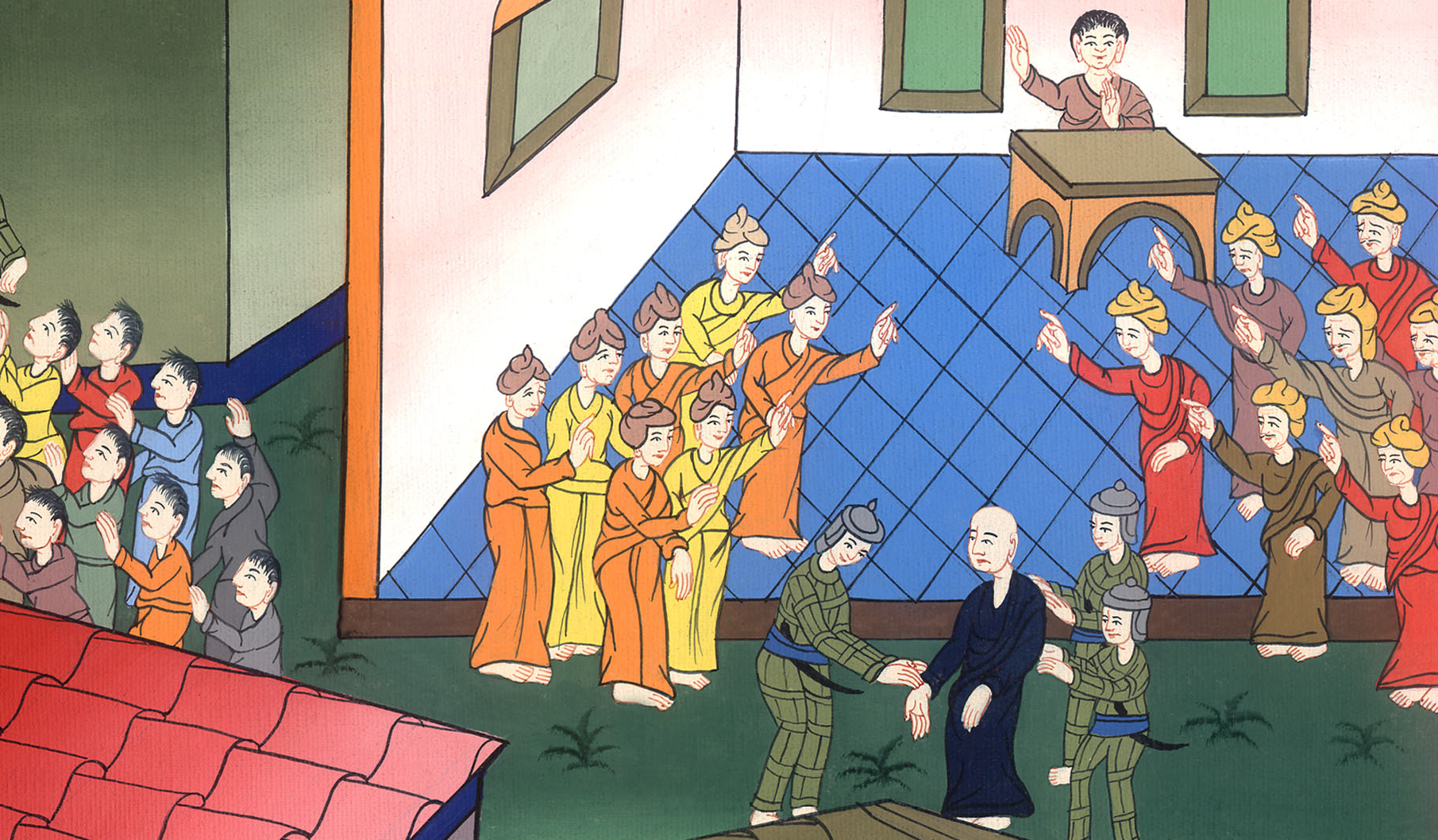 མཛད་པ 23:10